ENZIMAS
Estructura, clasificación, propiedades, funciones, especificidad enzimática, complejo enzima-sustrato.
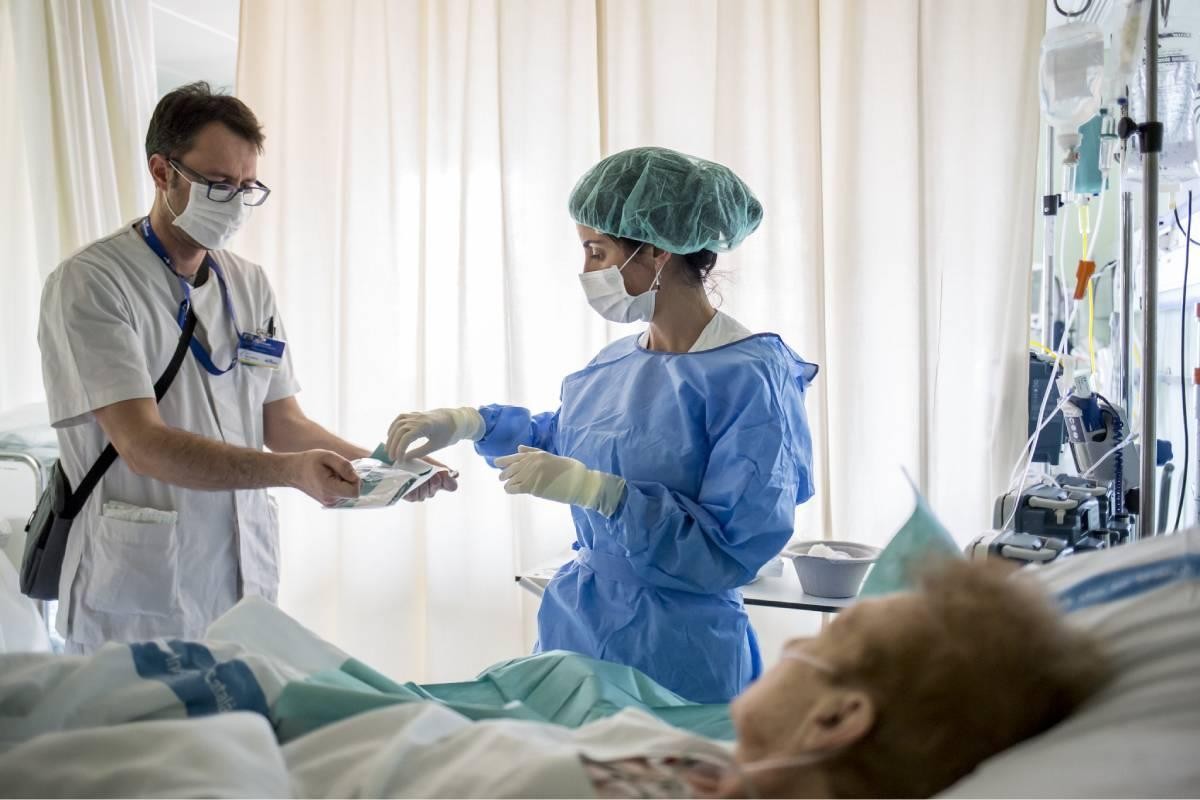 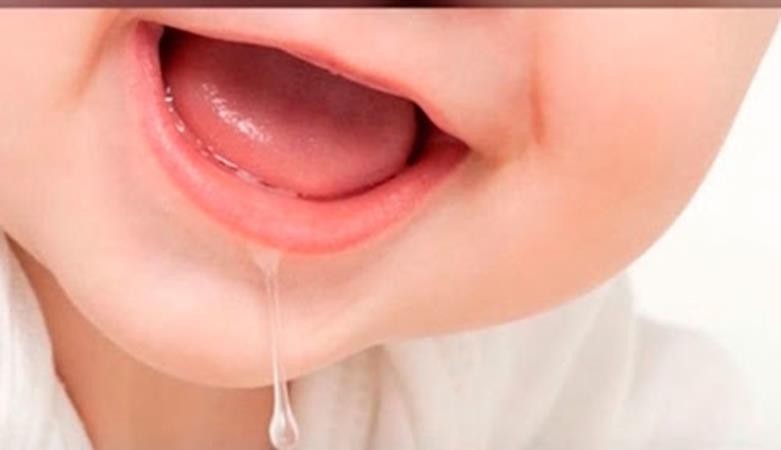 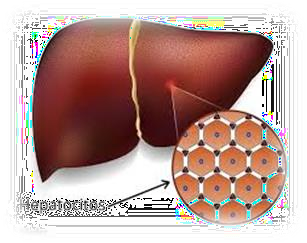 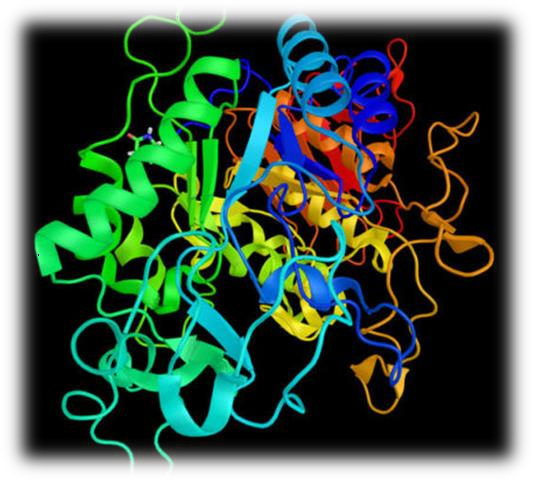 Enzimas
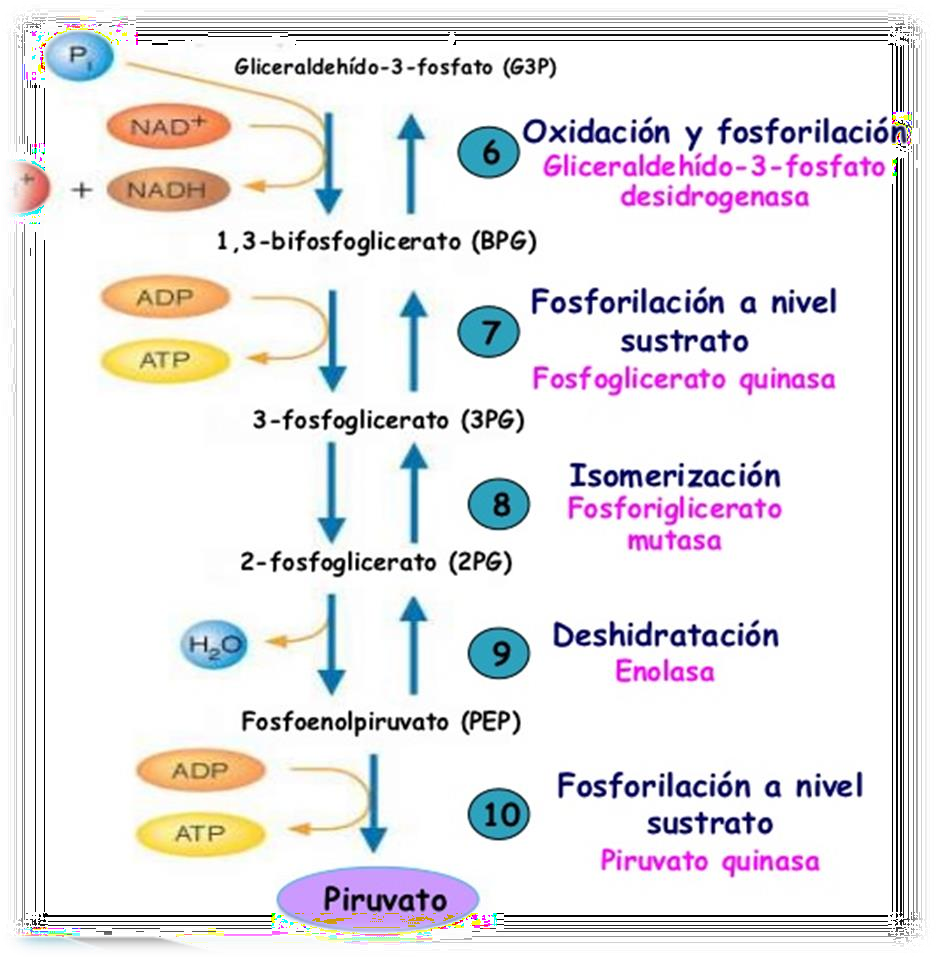 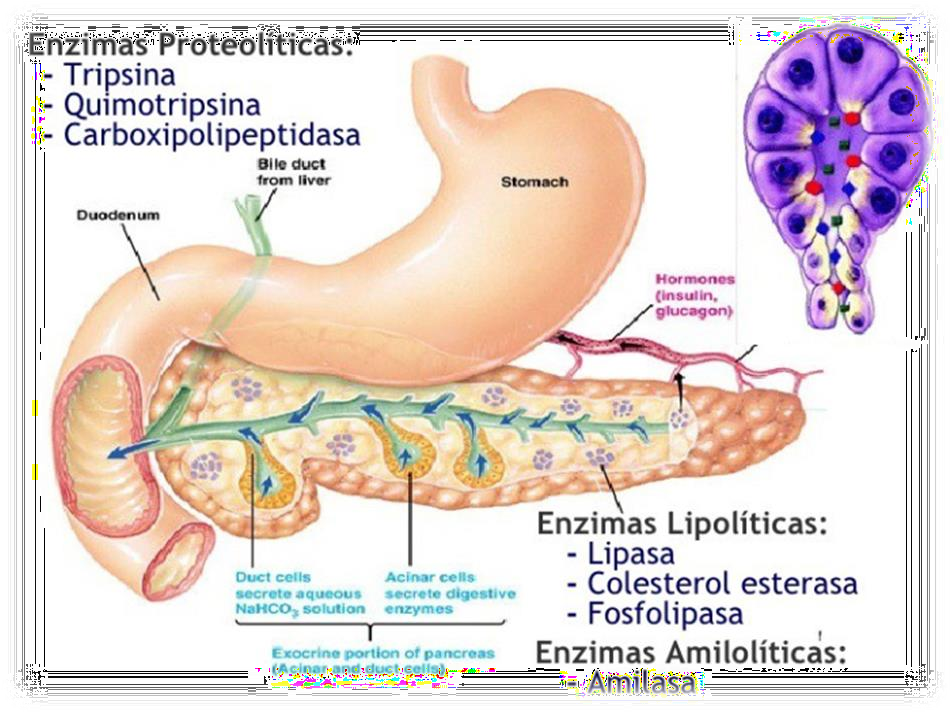 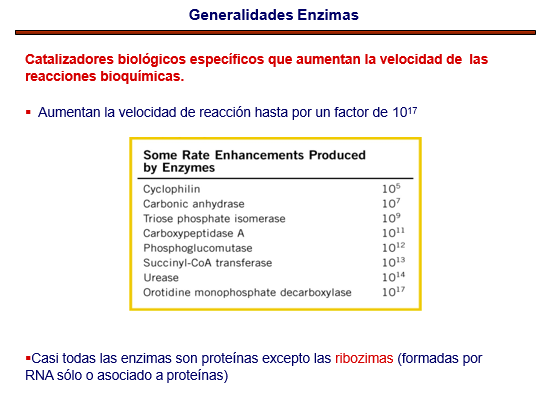 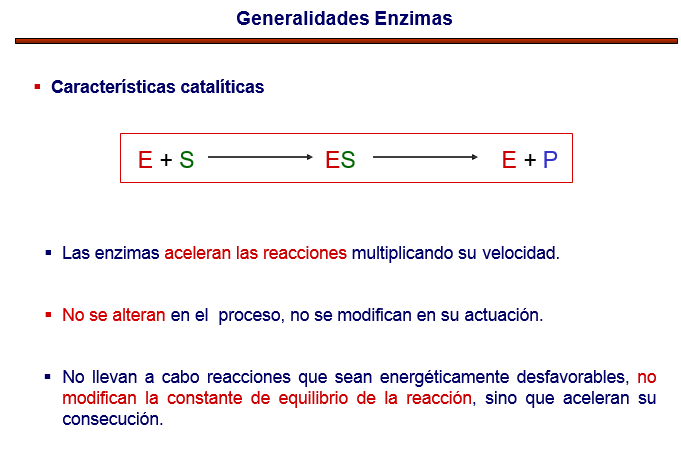 Propiedades generales de las enzimas
Son los catalizadores de las reacciones	químicas  de los sistemas biológicos

Tienen gran poder catalítico

Poseen un elevado grado de especificidad	de  sustrato

Funcionan	en	soluciones	acuosas	en	condiciones  especiales de pH y temperatura
Propiedades generales de las enzimas
La mayoría de las enzimas son proteínas:

La función depende de la integridad de la  conformación proteica nativa

Existen enzimas que son proteínas simples y otras	que  requieren componentes químicos adicionales:


-	Cofactores:
Holoenzima / Apoenzima
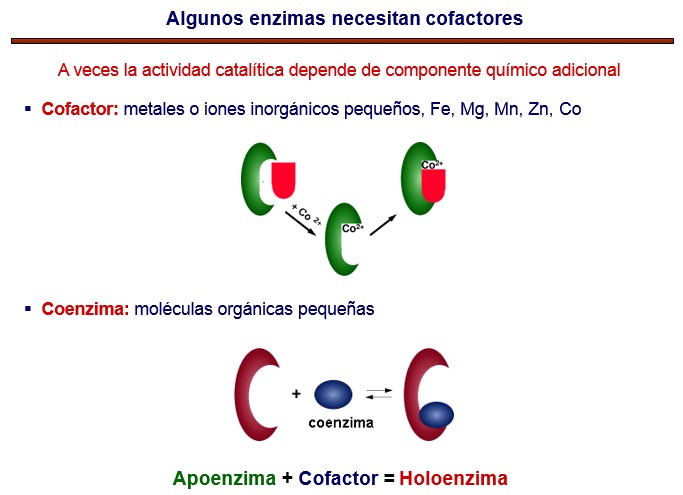 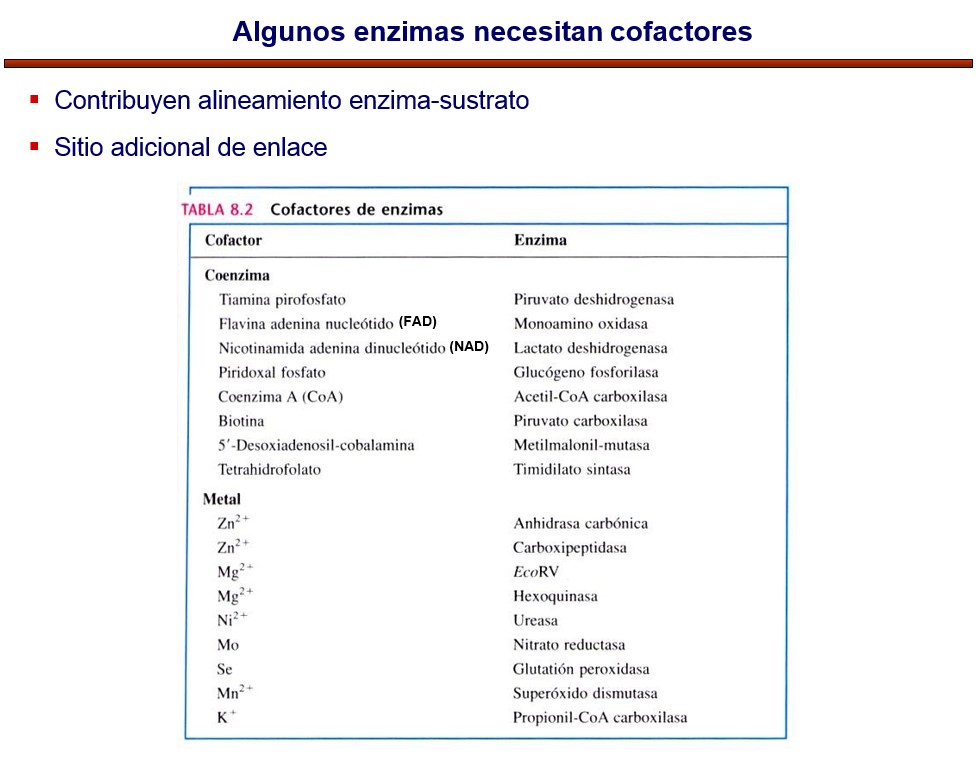 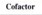 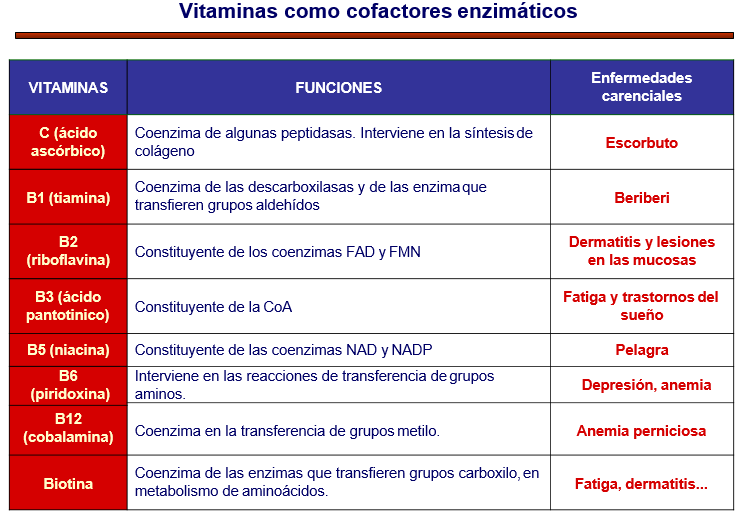 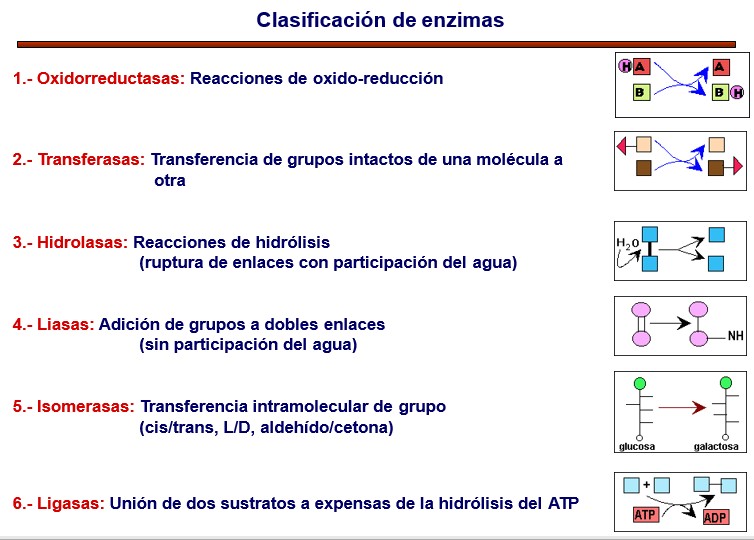 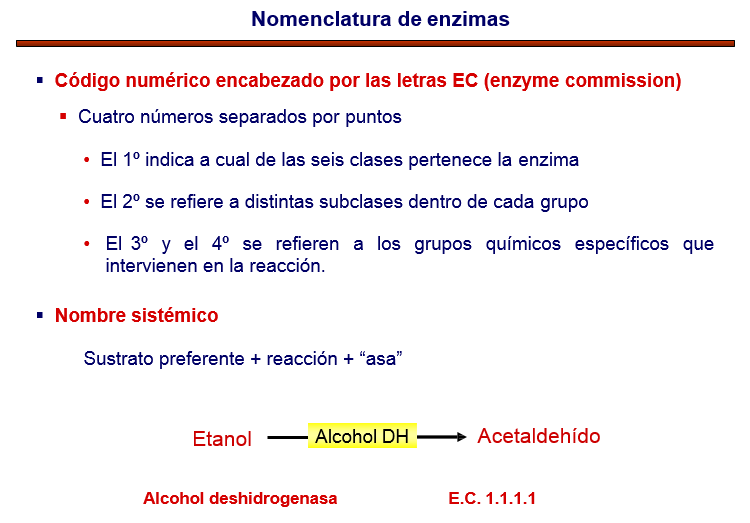 Ejemplo de enzimas
ATP + D-Glucosa
ADP + D-Glucosa-fosfato
Número clasificatorio: E.C. 2.7.1.1.
Clase: Transferasa
Subclase: Fosfotransferasa
Fosfotransferasas con OH como aceptor
D-glucosa como aceptor del fosfato  Nombre sistemático: ATP:glucosa fosfotransferasa
Nombre trivial: hexoquinasa
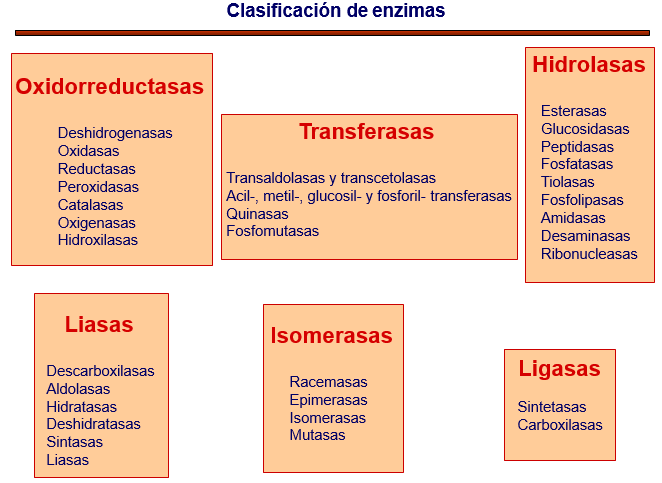 Principios fundamentales de la acción  catalítica de las enzimas
¿Cómo funcionan las enzimas?

En condiciones fisiológicas las  reacciones sin catalizar tienden a ser  lentas (estabilidad de biomoléculas)

Muchas	reacciones	bioquímicas
suponen situaciones poco probables
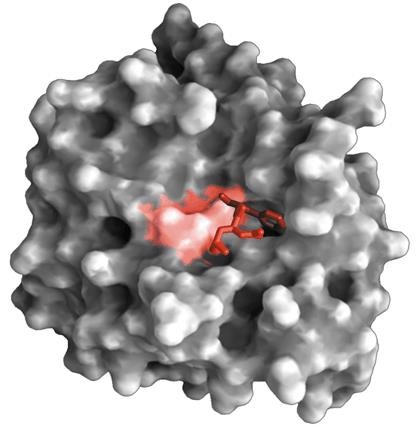 Una	enzima	soluciona  problemas proporcionando un  tridimensional	favorable	a	la  (sitio activo)
estos  ambiente  reacción
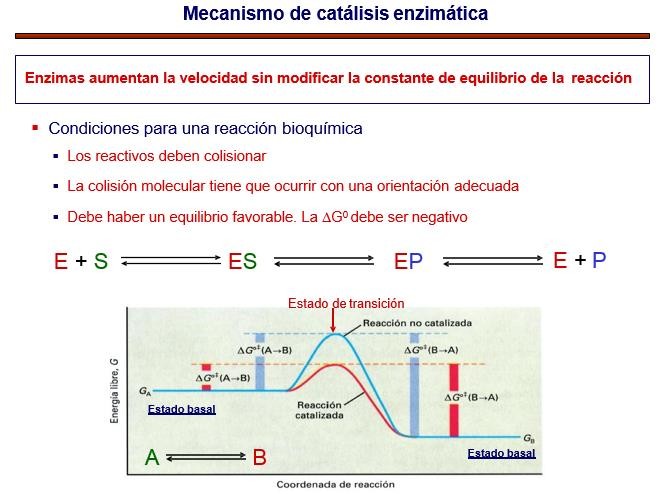 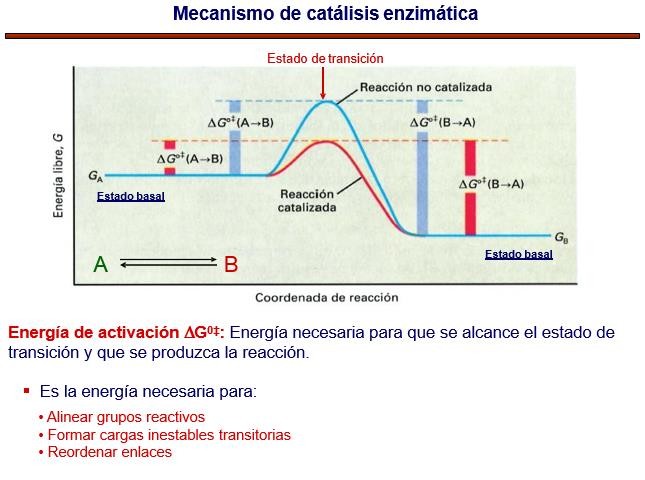 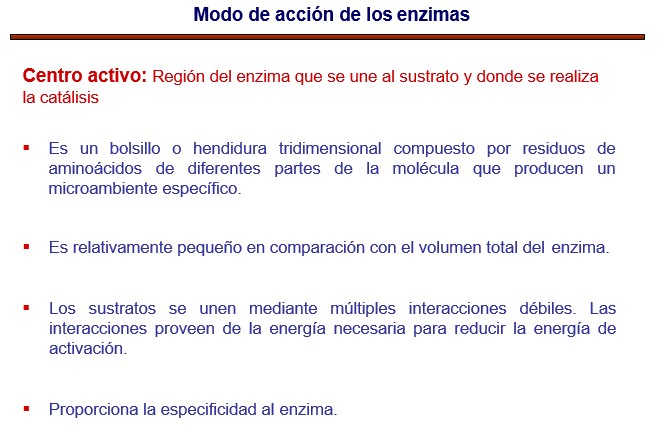 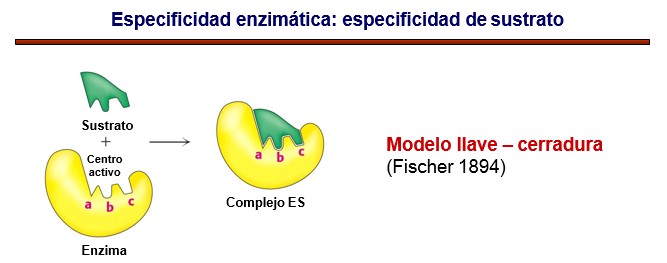 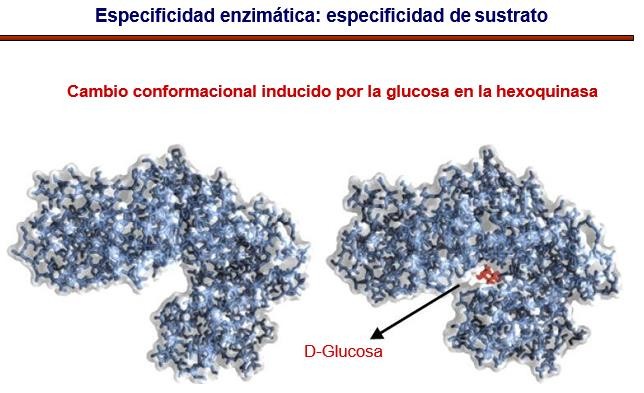 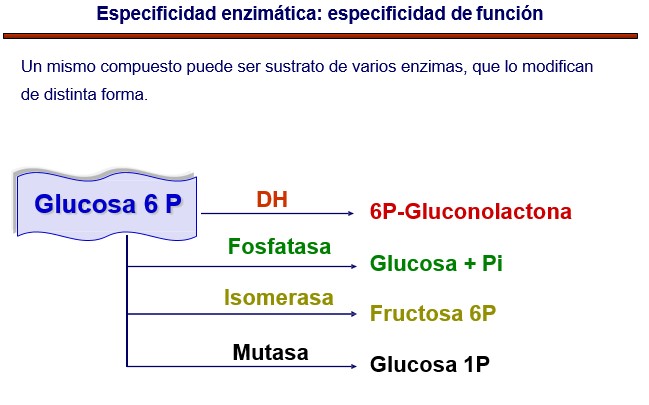 El modelo de Michaelis-Menten (1913)
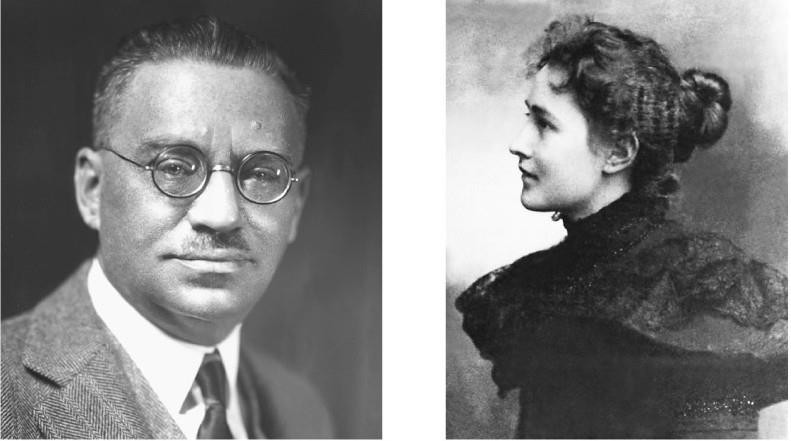 Leonor Michaelis
Maud Menten
El	Nº	de	recambio	se
define	para	una
unidad	de	tiempo	definida,
como	el
número	de	moléculas	de
sustrato
convertidas	en	producto	por	una  molécula de enzima, cuando esta enzima
está saturada
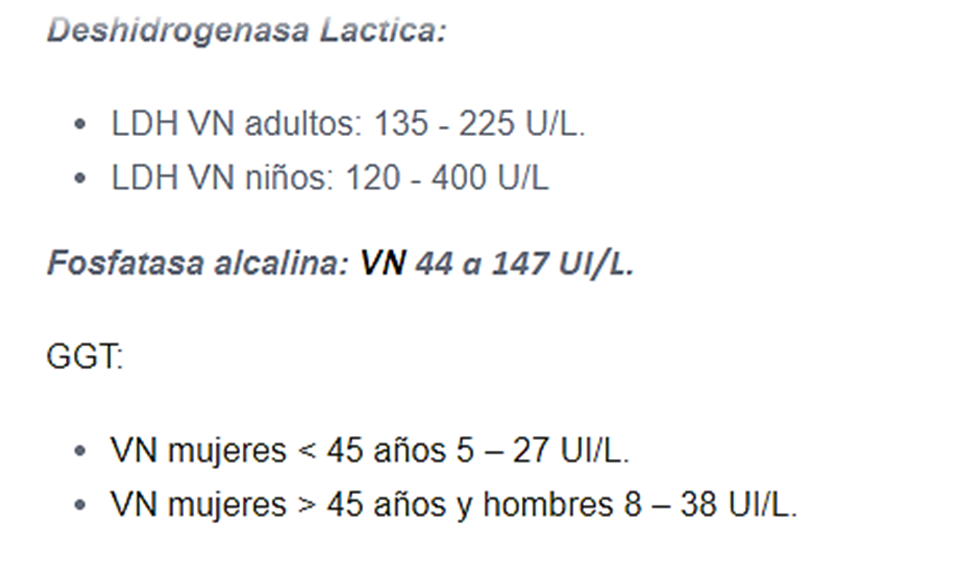 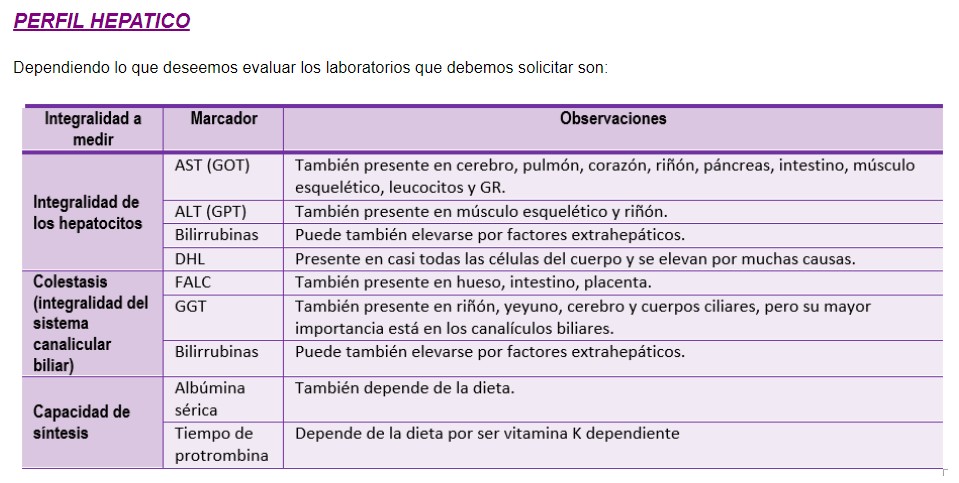 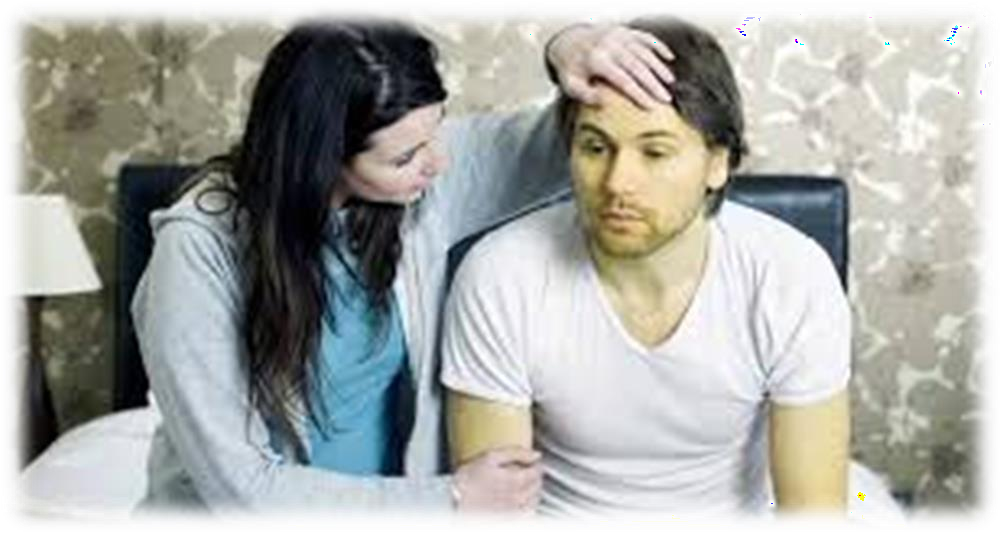 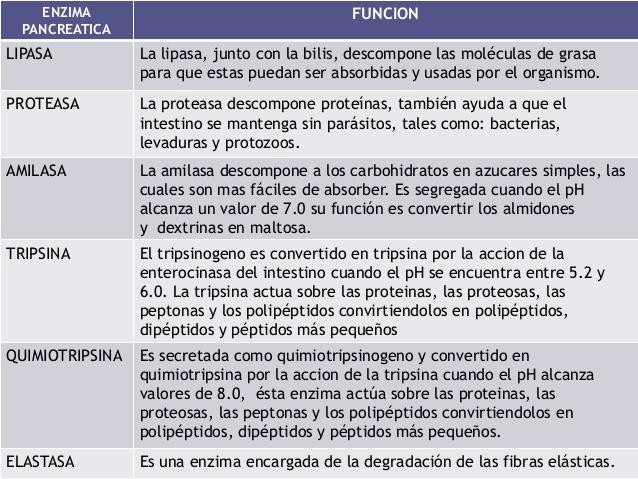 BIBLIOGRAFÍA
1. Laguna J. Bioquímica de Laguna. 6ta ed. México: Manual moderno; 2009.